BTS SN 2018
Epreuve E6.2

Lycée A. BENOIT
		L’ISLE SUR LA SORGUE
Répartition par projet
Lycée A. BENOIT - BTS SN 2018 - E6.2
2
Projet n°1 et 2
Drone SS1Drone SS2
DRONE
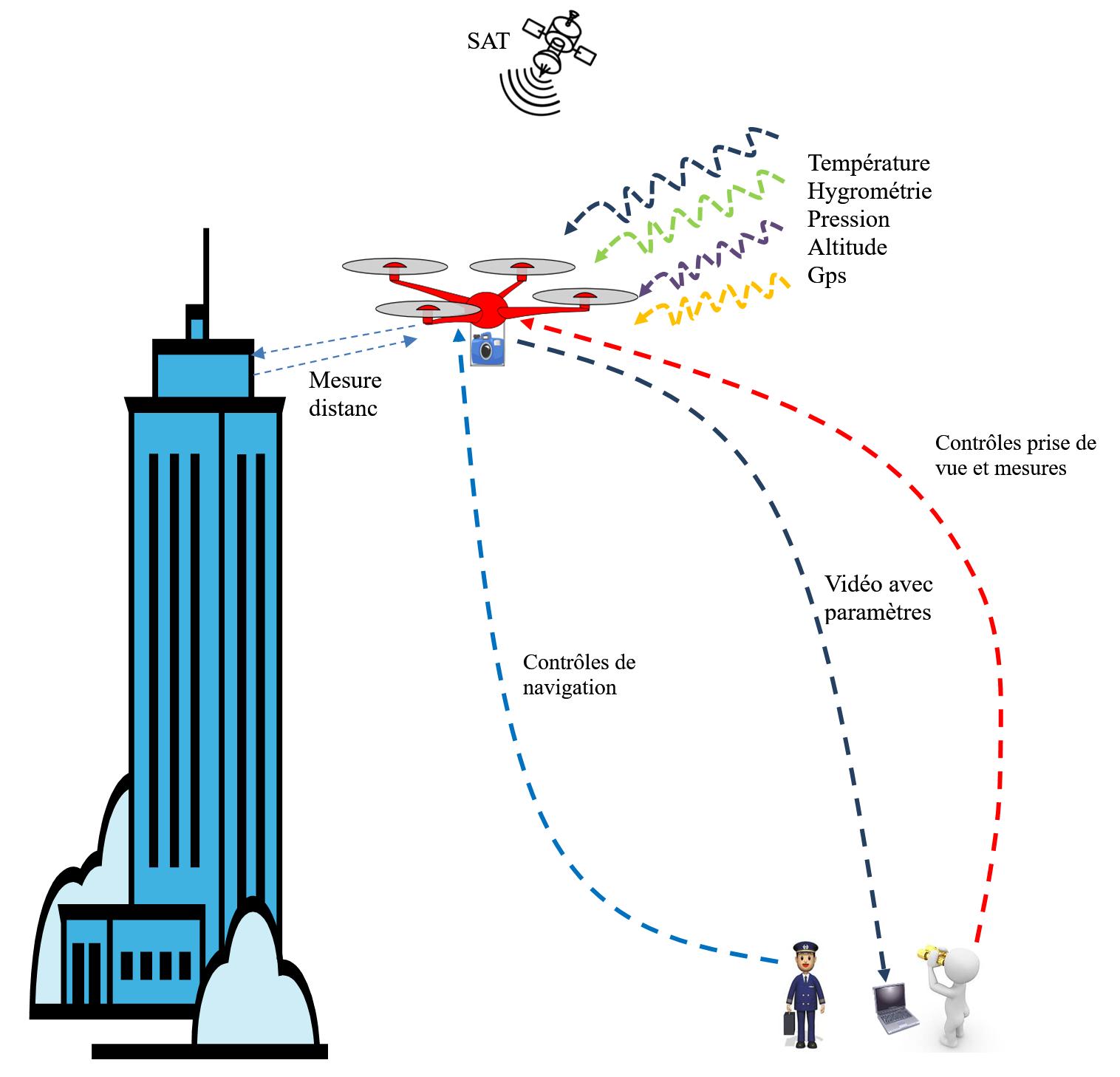 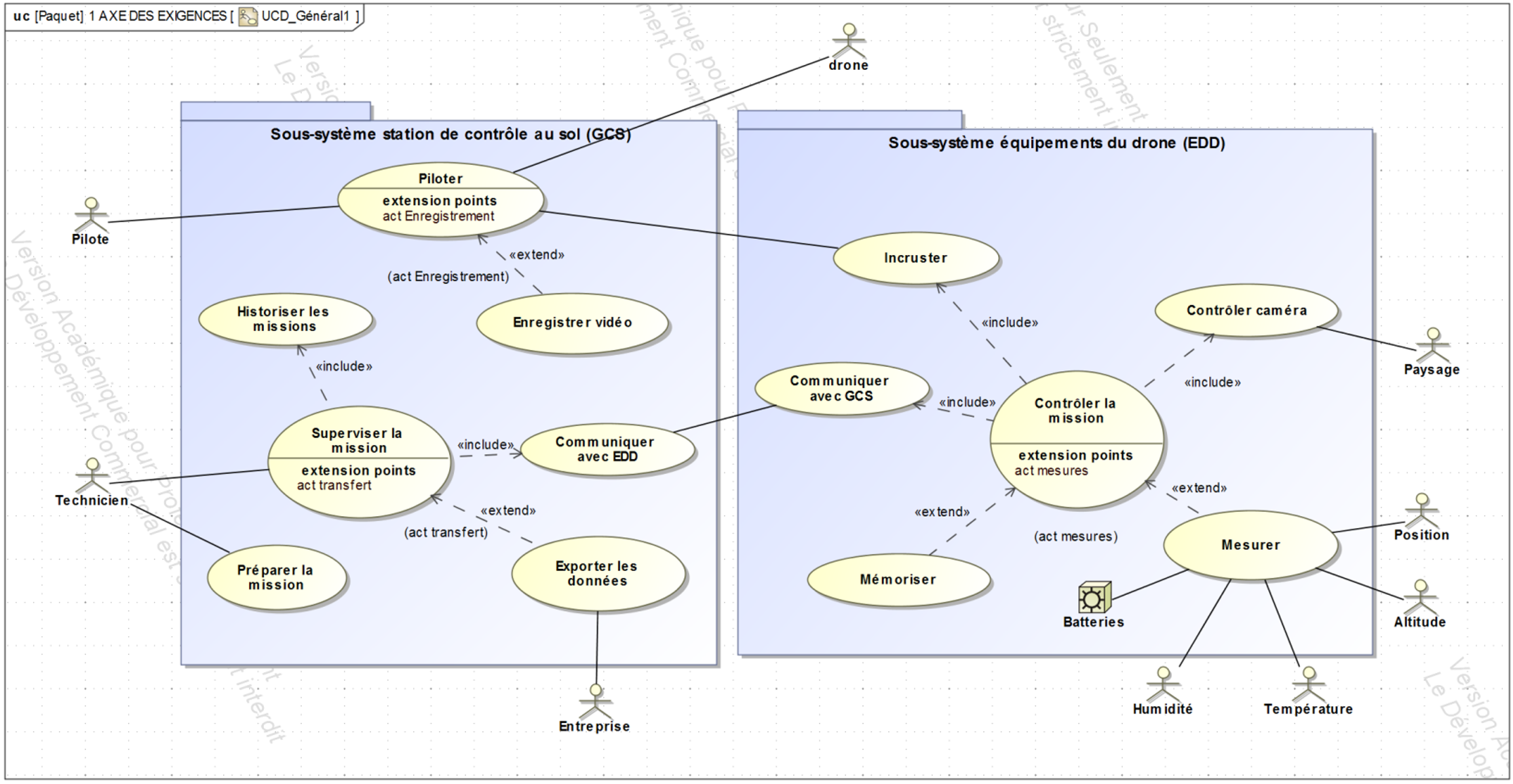 Lycée A. BENOIT - BTS SN 2018 - E6.2
4
2 équipes de 4
Equipe 1
Lycée A. BENOIT - BTS SN 2018 - E6.2
5
Projet n°3
AIES
(Affichage d’Information dans les Etablissements Scolaires)
Description AIES
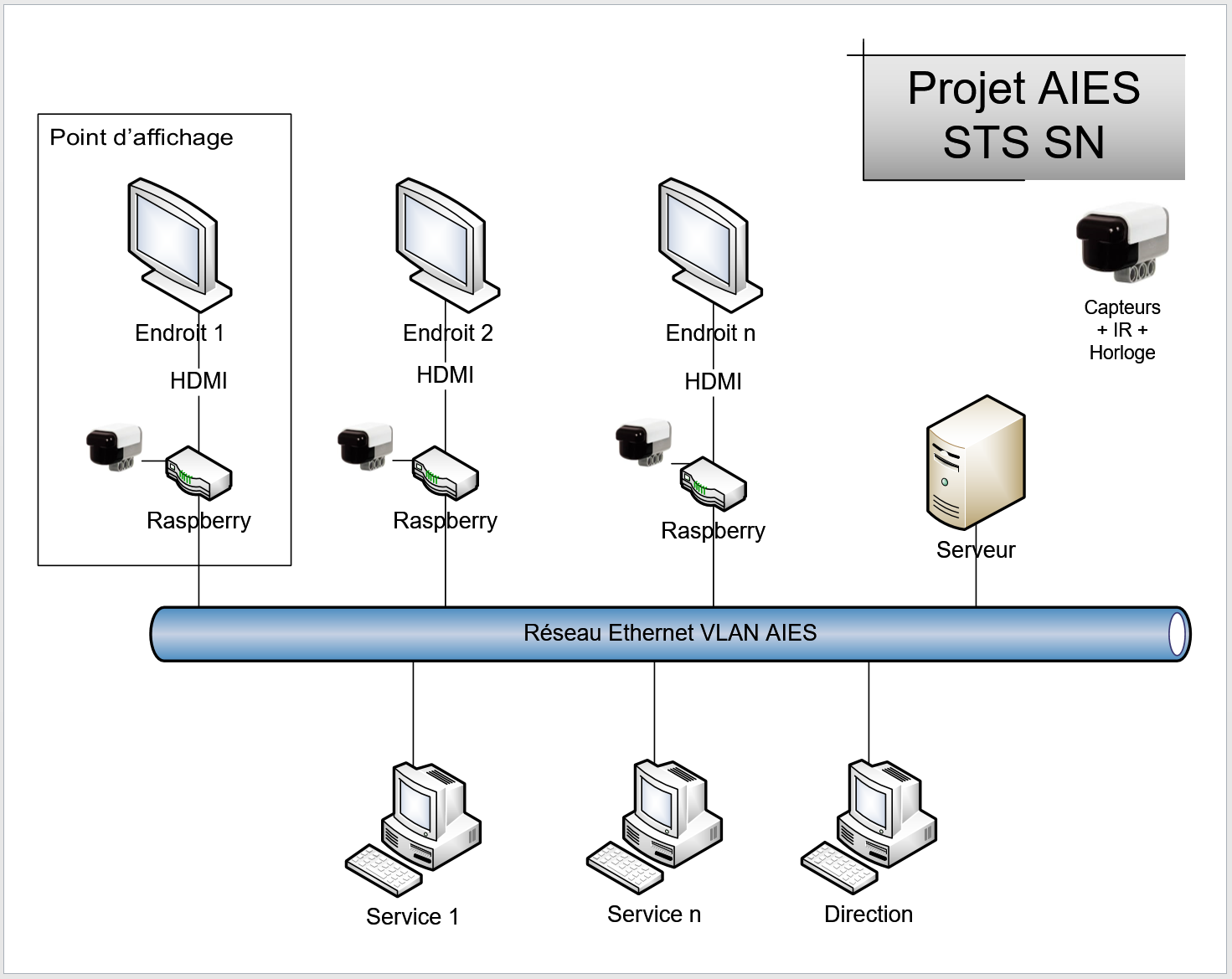 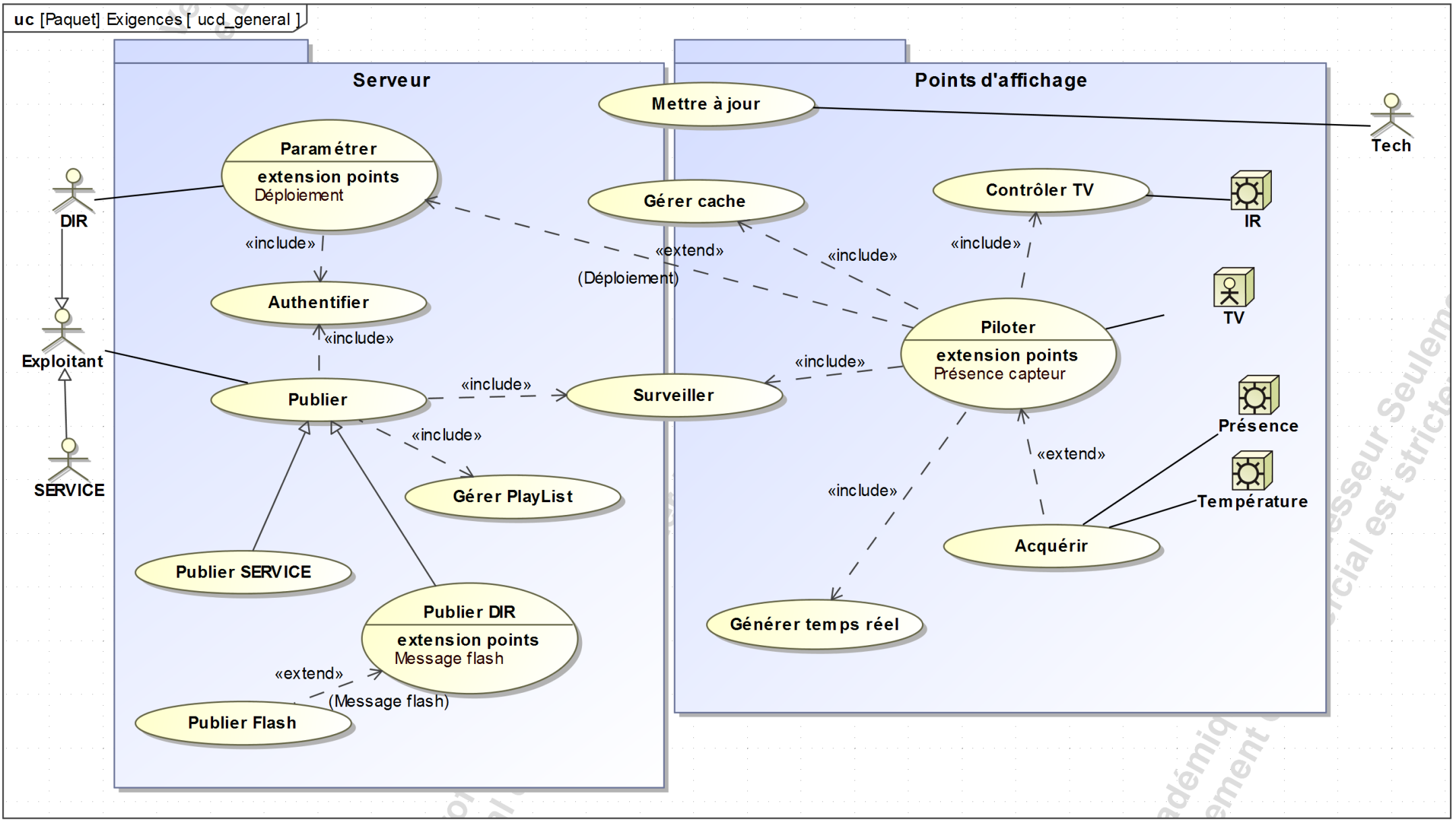 Lycée A. BENOIT - BTS SN 2018 - E6.2
7
Répartition du travail
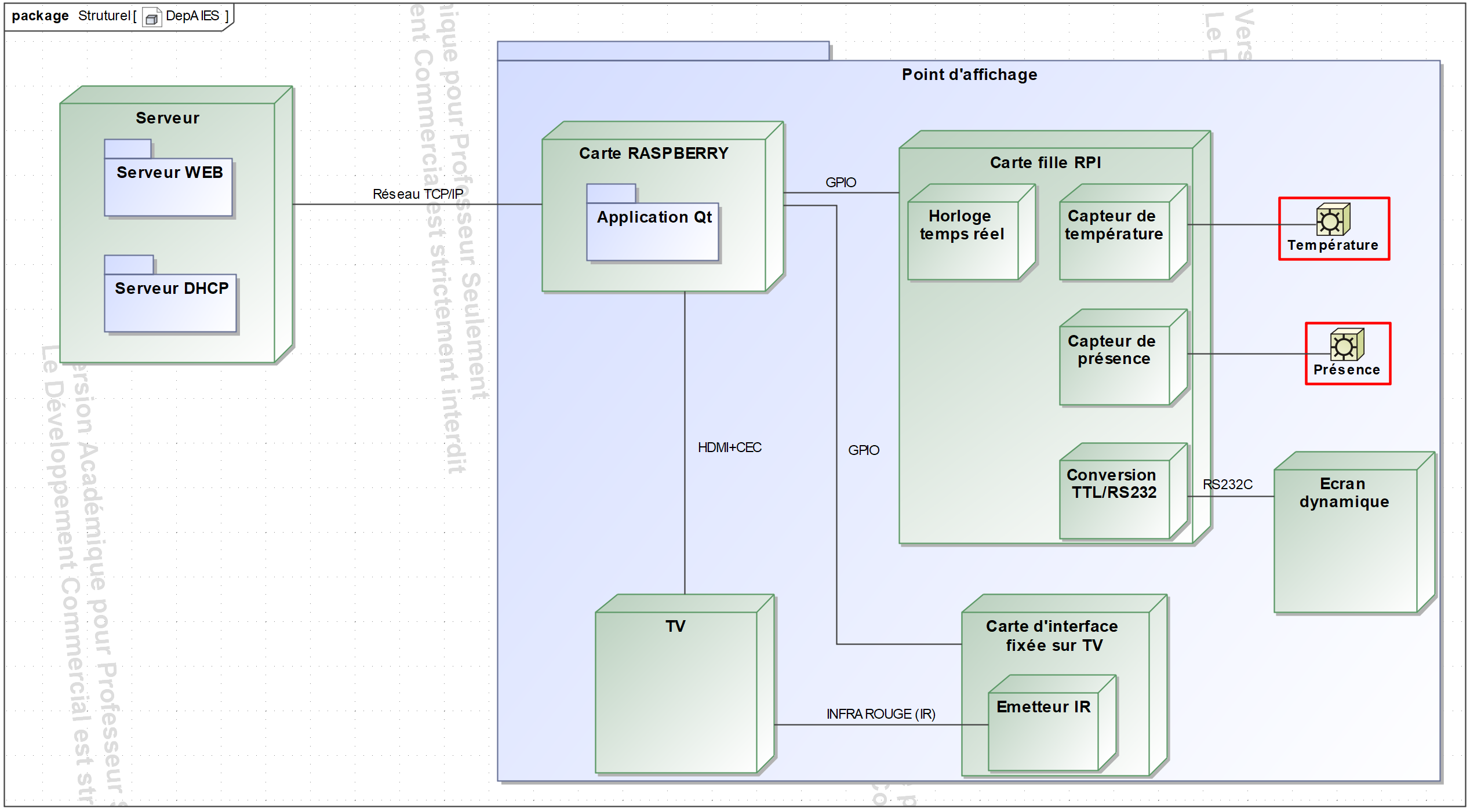 IR2
IR1
2 Les ondes
2.4 Lignes de transmission
2.5 Fibre optique
5 Colorimétrie et images numériques
6 Oscillateurs 
6.1 Production de signaux (EC)
EC1
Lycée A. BENOIT - BTS SN 2018 - E6.2
8
Projet n°4
2SP / Surveillance de niveau de cuve cryogénique
Surveillance de niveau de cuves cryogéniques
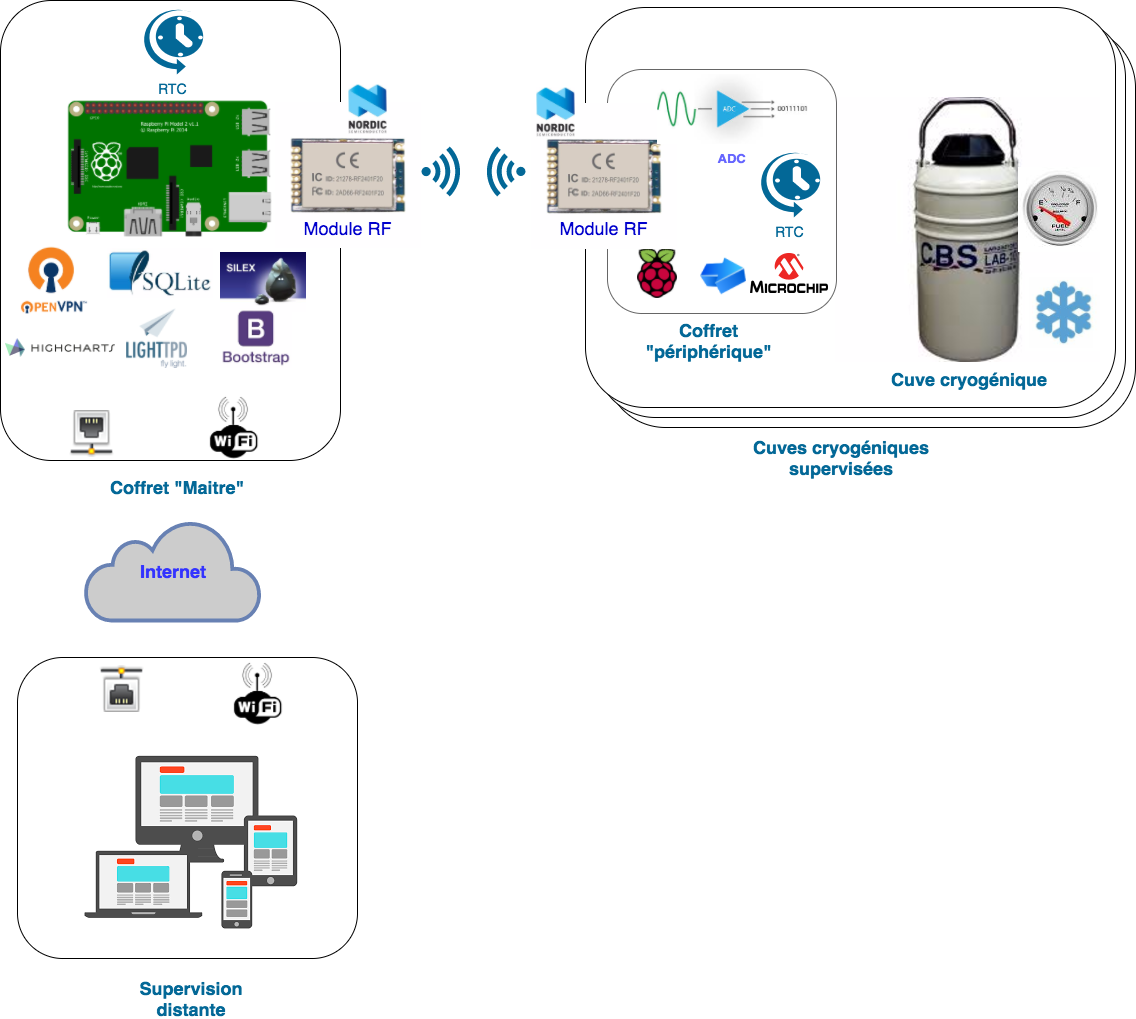 Lycée A. BENOIT - BTS SN 2018 - E6.2
10
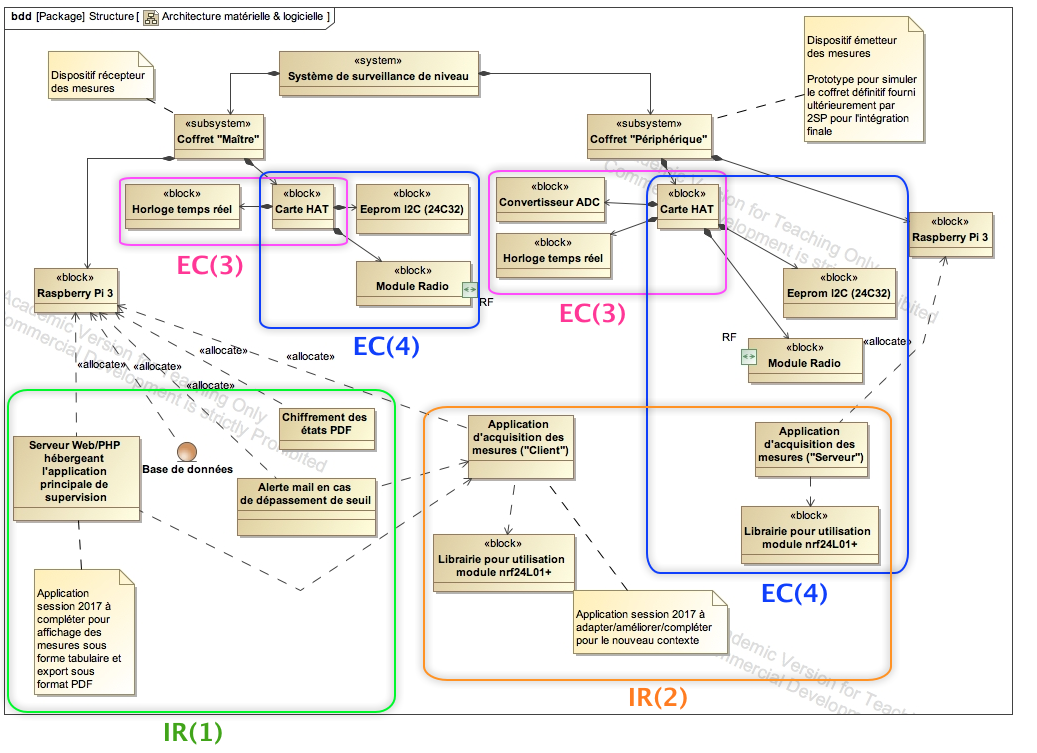 Domaines de Physique : 
Antennes
Transmissions numériques sur fréquence porteuse
Lycée A. BENOIT - BTS SN 2018 - E6.2
11
Projet n°5
Gemalto/Générateur de consignes pilotable
Générateur de tension pilotable
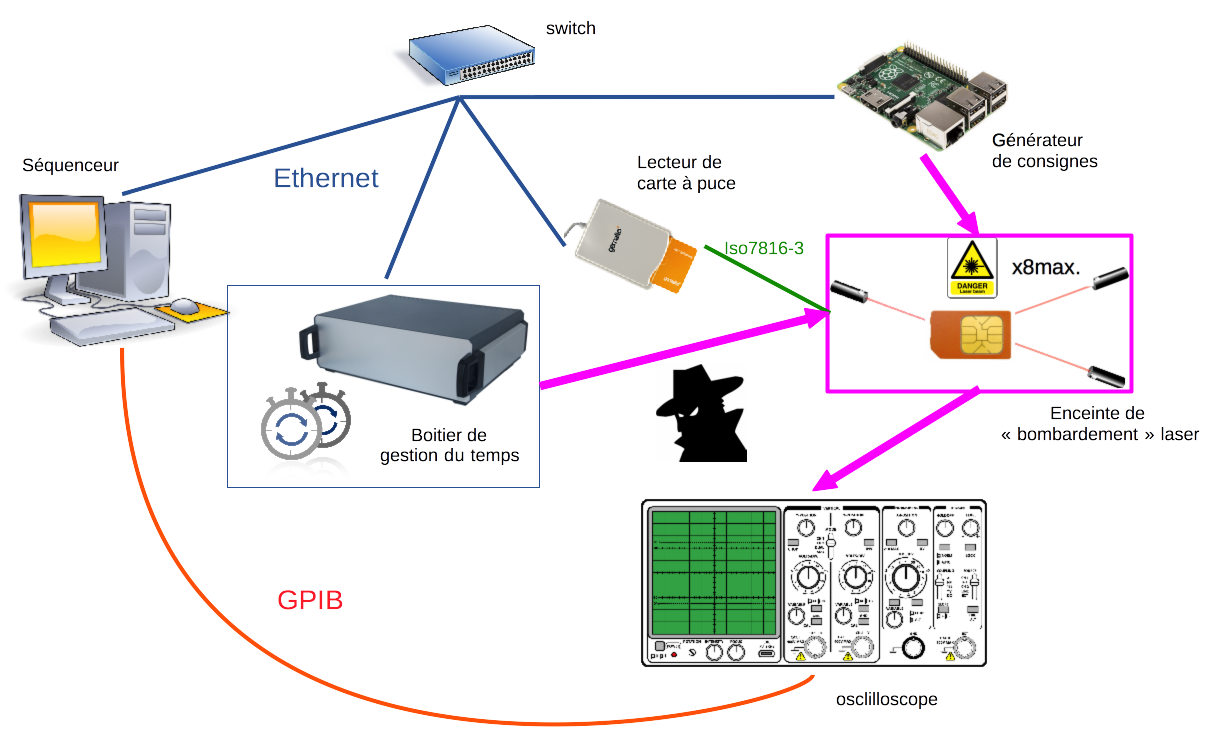 Lycée A. BENOIT - BTS SN 2018 - E6.2
13
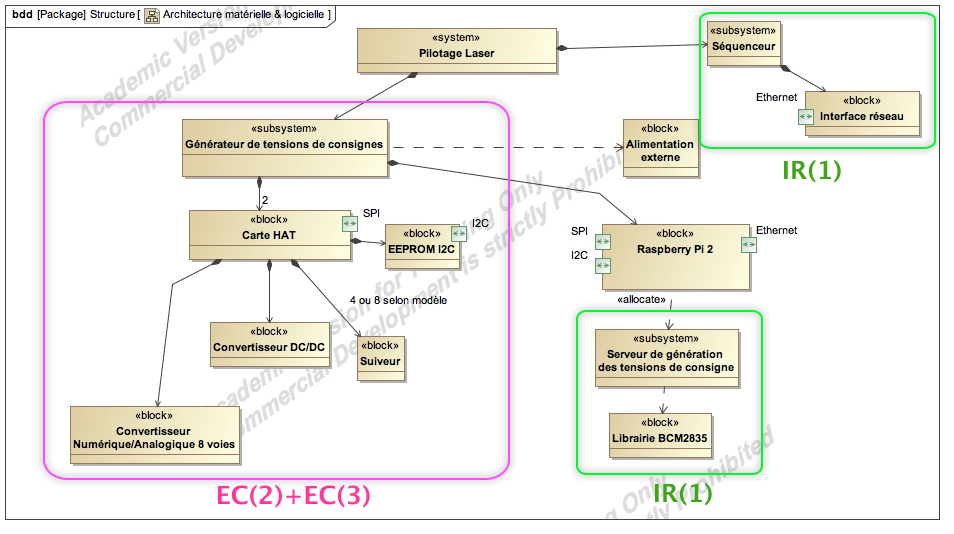 Domaines de Physique : 
Ondes électromagnétiques ; dualité onde-corpuscule
Traitement des signaux analogiques
Numérisation
14
Lycée A. BENOIT - BTS SN 2018 - E6.2
14
Projet n°6
GTC (Gestion Technique Centralisée) pour éclairage public
GTC pour éclairage public
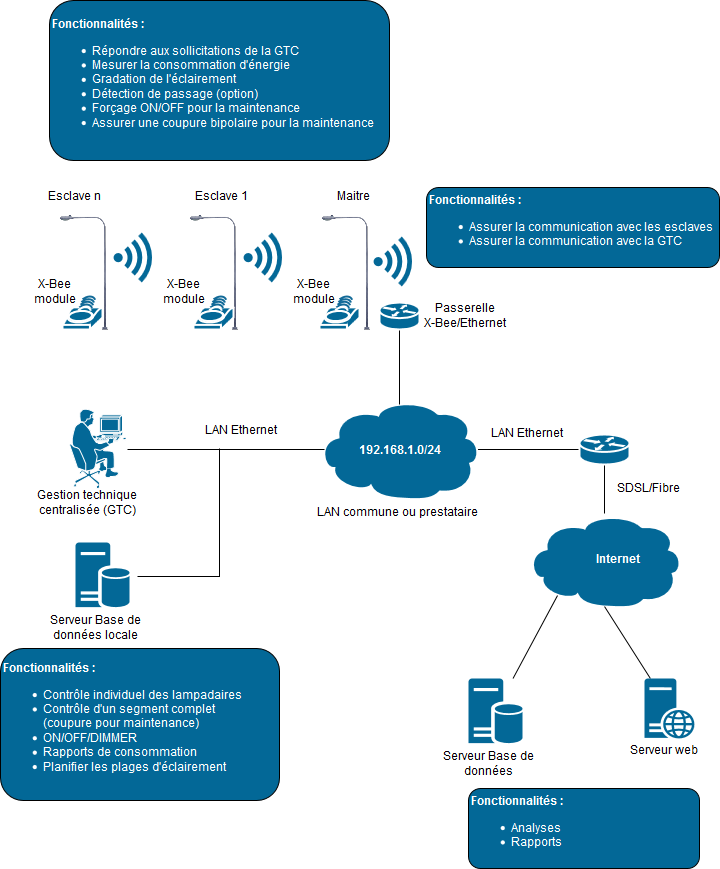 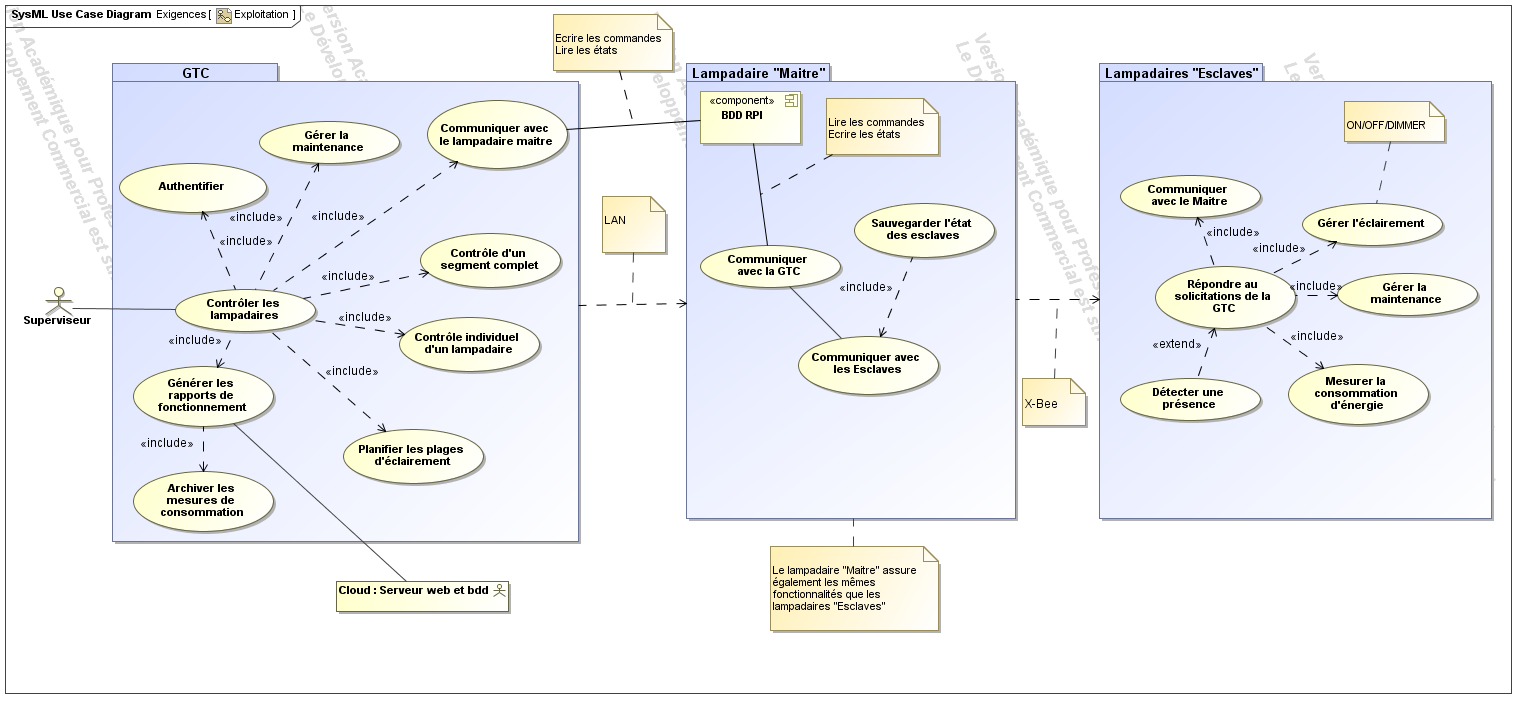 Lycée A. BENOIT - BTS SN 2018 - E6.2
16
GTC pour éclairage public
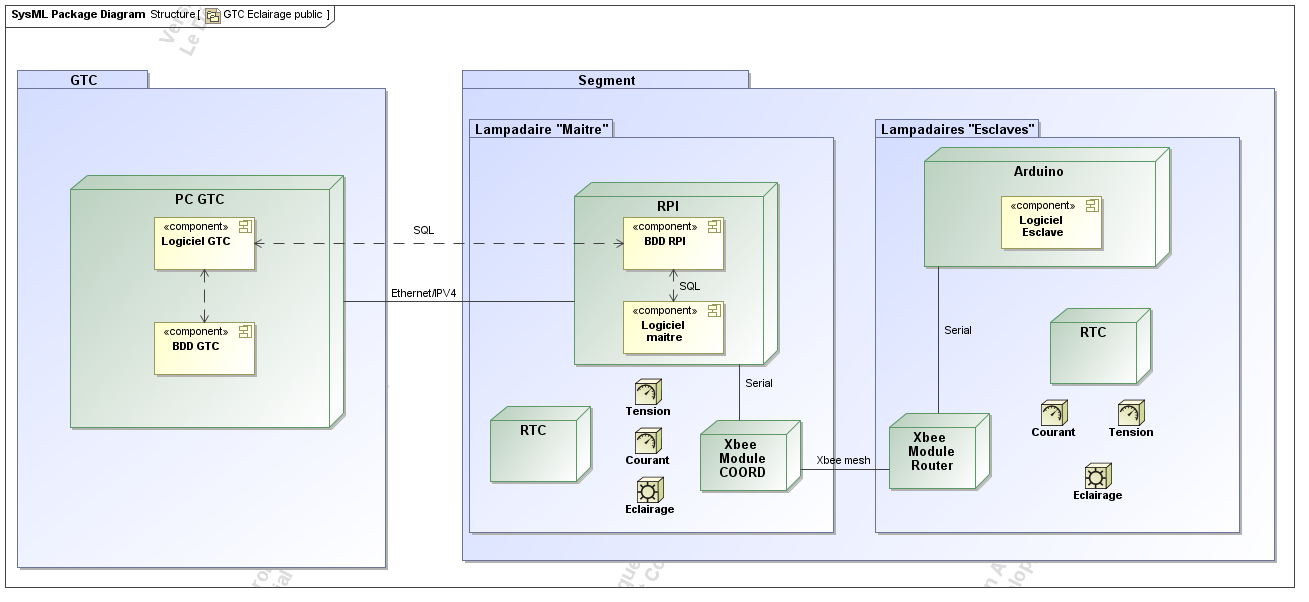 IR2
IR1
EC2
EC1
Domaines de Physique : 
Signaux : puissance et énergie.    
Génération de signaux.
Transmissions numériques sur fréquence porteuse.    
Antennes.
Lycée A. BENOIT - BTS SN 2018 - E6.2
17
Projet n°7
Carte entrées/sorties déportées
Carte entrées/sorties déportées
Lycée A. BENOIT - BTS SN 2017 - E6.2
19
Carte entrées/sorties déportées
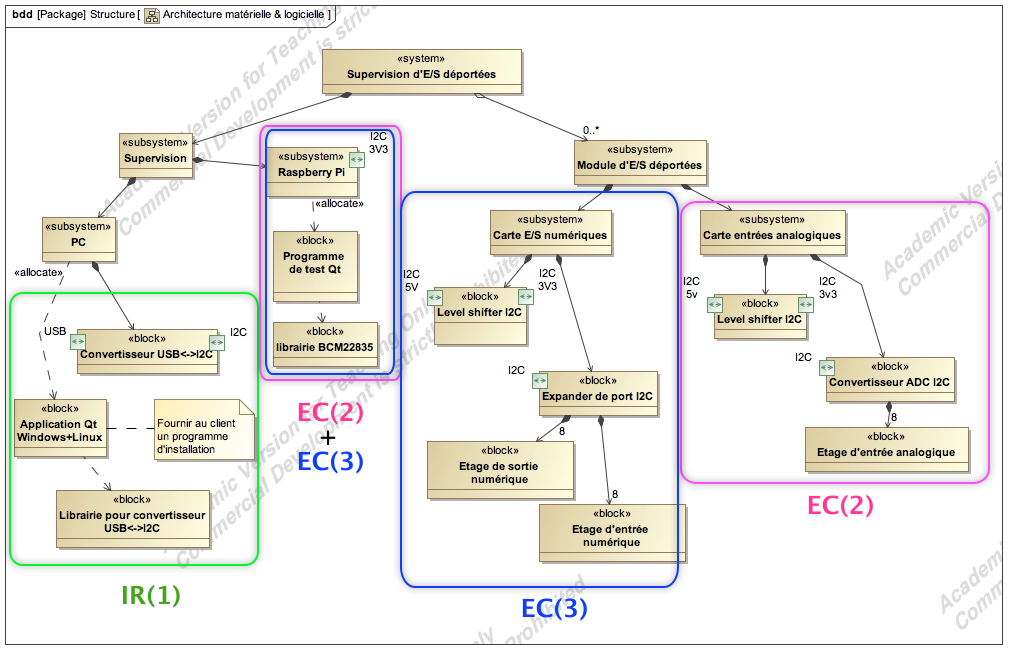 Domaines de physique :
Traitement de signaux analogiques.
Numérisation de signaux analogiques.
Lycée A. BENOIT - BTS SN 2017 - E6.2
20